Sigla – identifikátor, který funguje
12. výroční seminář SK ČR 
Městská knihovna v Praze 22. 11. 2019
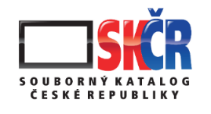 Jana Militká
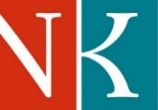 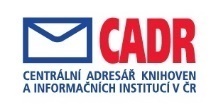 Sigla – co to je?
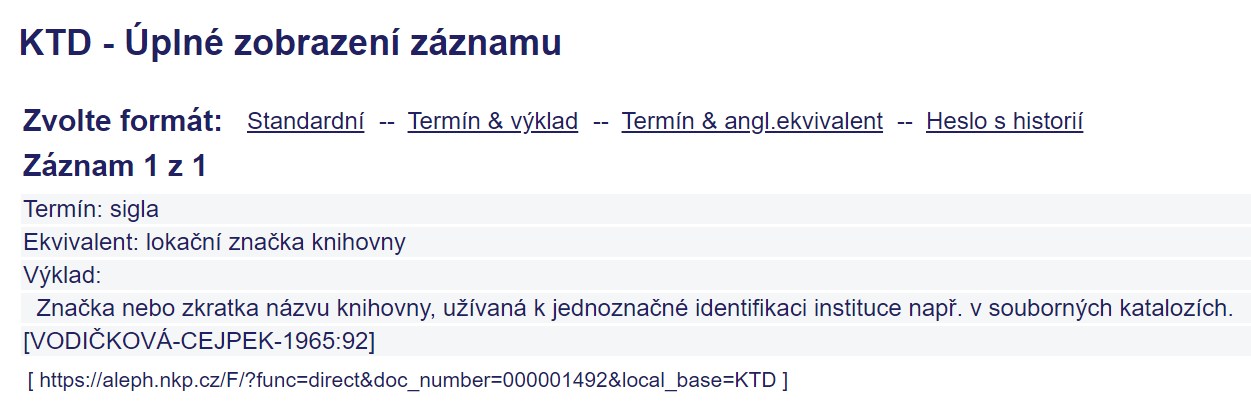 KRČMAŘOVÁ, Gabriela., 2003- .
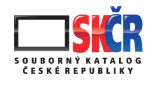 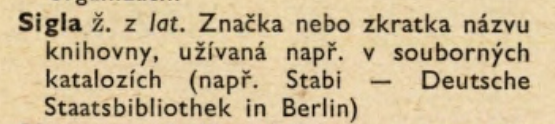 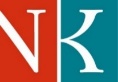 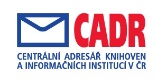 VODIČKOVÁ, Hana a CEJPEK, Jiří, 1965.
Sigla / lokační značka – jak vypadá?
písmenná – např. zkratka názvu
číselná
kombinovaná
do vytvoření systému jiné v podstatě pro každou bibliografii
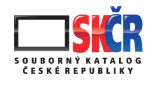 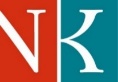 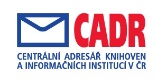 Vznik současného systému lokačních značek
v CEZL (dána vyhláškou z roku 1965), ve které má původ SK ČR,  byly zpočátku knihovny označovány různě
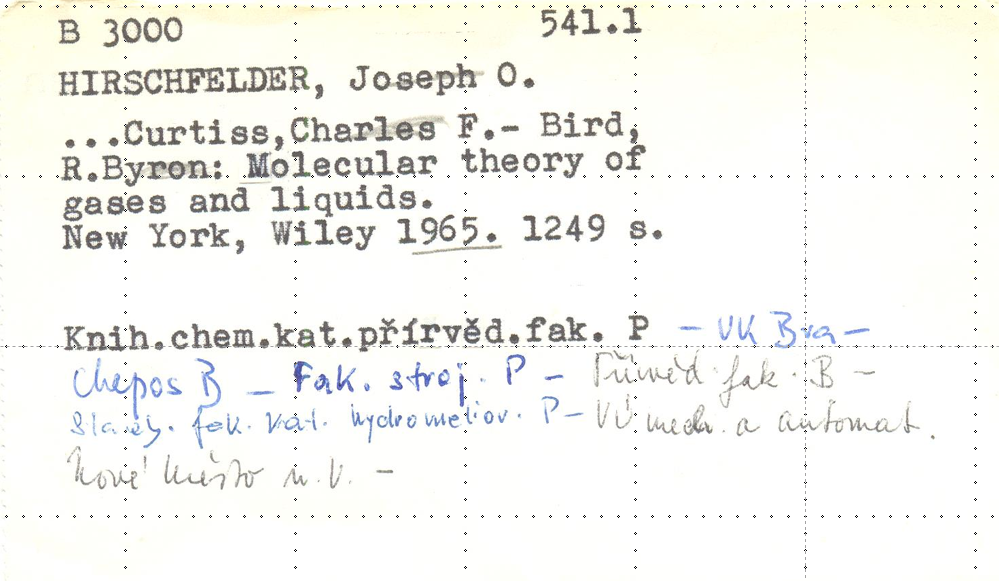 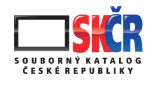 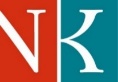 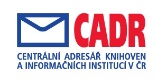 Vznik současného systému lokačních značek
Univerzitná knižnica v Bratislavě – projekt na vytvoření systému lokačních značek (1967)

zkratky názvů institucí, forma zkráceného názvu a geografických údajů přestaly vyhovovat

analýza různých způsobů označování lokace dokumentů v našich i zahraničních publikacích
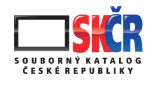 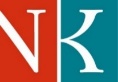 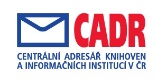 Vznik současného systému lokačních značek
návrh – poprvé použit v r. 1972 při vydání trojsvazkové bibliografie „Zahraničné periodika v ČSSR“
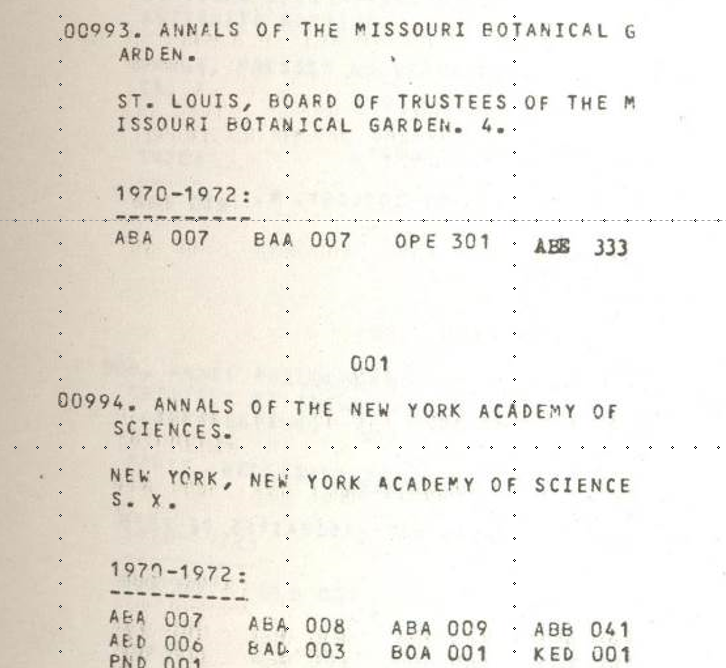 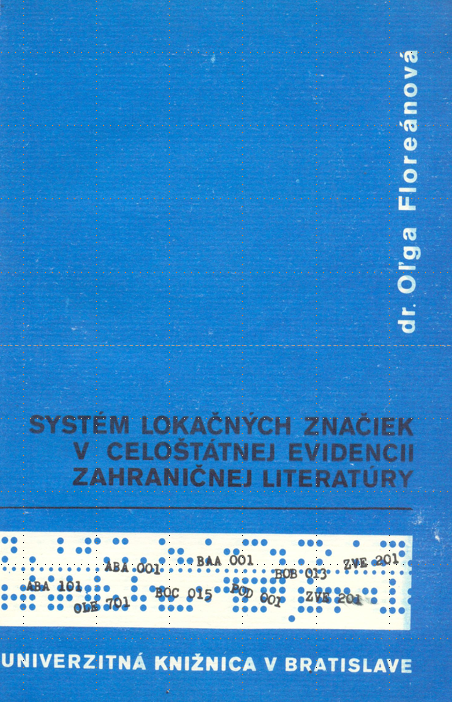 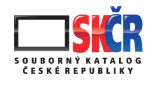 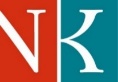 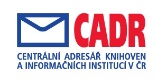 Současný systém sigel v ČR
6 znaků (3 písmena, 3 číslice, bez mezery)
ABE311
geografický znak
identifikační číslo knihovny
typ knihovny
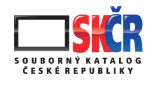 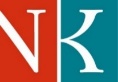 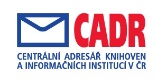 Současný systém sigel v ČR
GEOGRAFICKÝ ZNAK
odvozený z běžně užívaných zkratek bývalých okresních měst (např. SPZ)

IDENTIFIKAČNÍ ČÍSLO KNIHOVNY
od 001 do 499 – knihovny se sídlem v okresním městě
od 500 do 999 – knihovny se sídlem v ostatních místech okresu
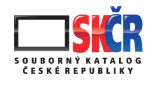 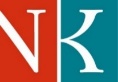 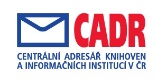 Současný systém sigel v ČR
TYP KNIHOVNY
A – ústřední knihovny
B – knihovny ústavu Akademie věd ČR
C – knihovny ostatních ústavů
D – vysokoškolské knihovny
E, H – knihovny státní správy, veřejných institucí, kulturních, zájmových a společenských institucí, lékařské knihovny zdravotnických zařízení a církevní knihovny
F – knihovny podniků, závodů, projektových organizací a firem
G – veřejné a školní knihovny
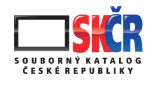 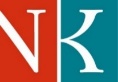 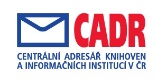 Existuje duplicita sigel?
při vzniku CADR v roce 2015 – sloučení báze ADR a EMK

pro 6 knihoven duplicitní záznam – různé údaje v obou evidencích – odhaleno, sloučeno

8 knihovnám přidělená chybná sigla – v EMK špatně uvedeno město nebo okres – odhaleno, „přesiglováno“

zdánlivě – např. ABA602
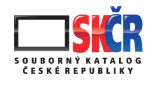 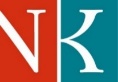 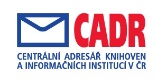 Sigla – použití
CADR
SK ČR
MVS
VPK
knihovny.cz
korespondence
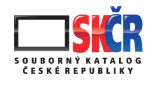 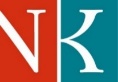 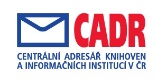 Sigly novým knihovnám přiděluje

Mgr. Zdenka Manoušková 
e-mail: zdenka.manouskova@nkp.cz
tel.: 221 663 174
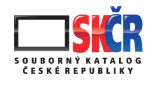 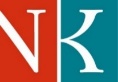 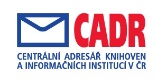 Zdroje:
Co je sigla? Souborný katalog České republiky [online]. Praha: Národní knihovna [cit. 2019-11-05]. Dostupné z: https://www.caslin.cz/caslin/databaze-pro-vyhledavani/adresar/co-je-sigla
FLOREÁNOVÁ, Oĺga. Systém lokačných značiek v celoštátnej evidencii zahraničnej literatúry. Bratislava: Univerzitná knižnica v Bratislave, 1973. 79 s. Metodické materiály; č. 11/1973.
KRČMAŘOVÁ, Gabriela. Sigla. In: KTD: Česká terminologická databáze knihovnictví a informační vědy (TDKIV) [online]. Praha : Národní knihovna ČR, 2003- [cit. 2019-11-05]. Dostupné z: http://aleph.nkp.cz/F/?func=direct&doc_number=000001492&local_base=KTD. 
VODIČKOVÁ, Hana a CEJPEK, Jiří. Terminologický slovník knihovnický a bibliografický. 1. vyd. Praha: SPN, 1965.
Zahraničné periodiká v ČSSR ... Bratislava: Univerzitná knižnica, 1972-1982
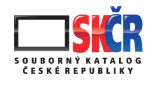 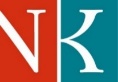 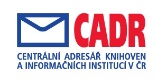 Děkuji za pozornost.

jana.militka@nkp.cz
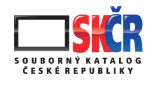 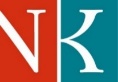 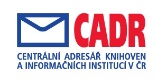